High Rock Lake Nutrient Rules Engagement Process Wastewater TAGFinal Meeting!
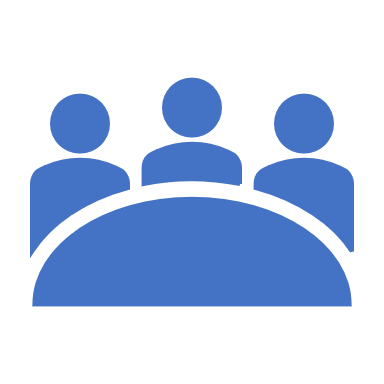 August 17, 2023
9:30 – 11:30 
Via Zoom
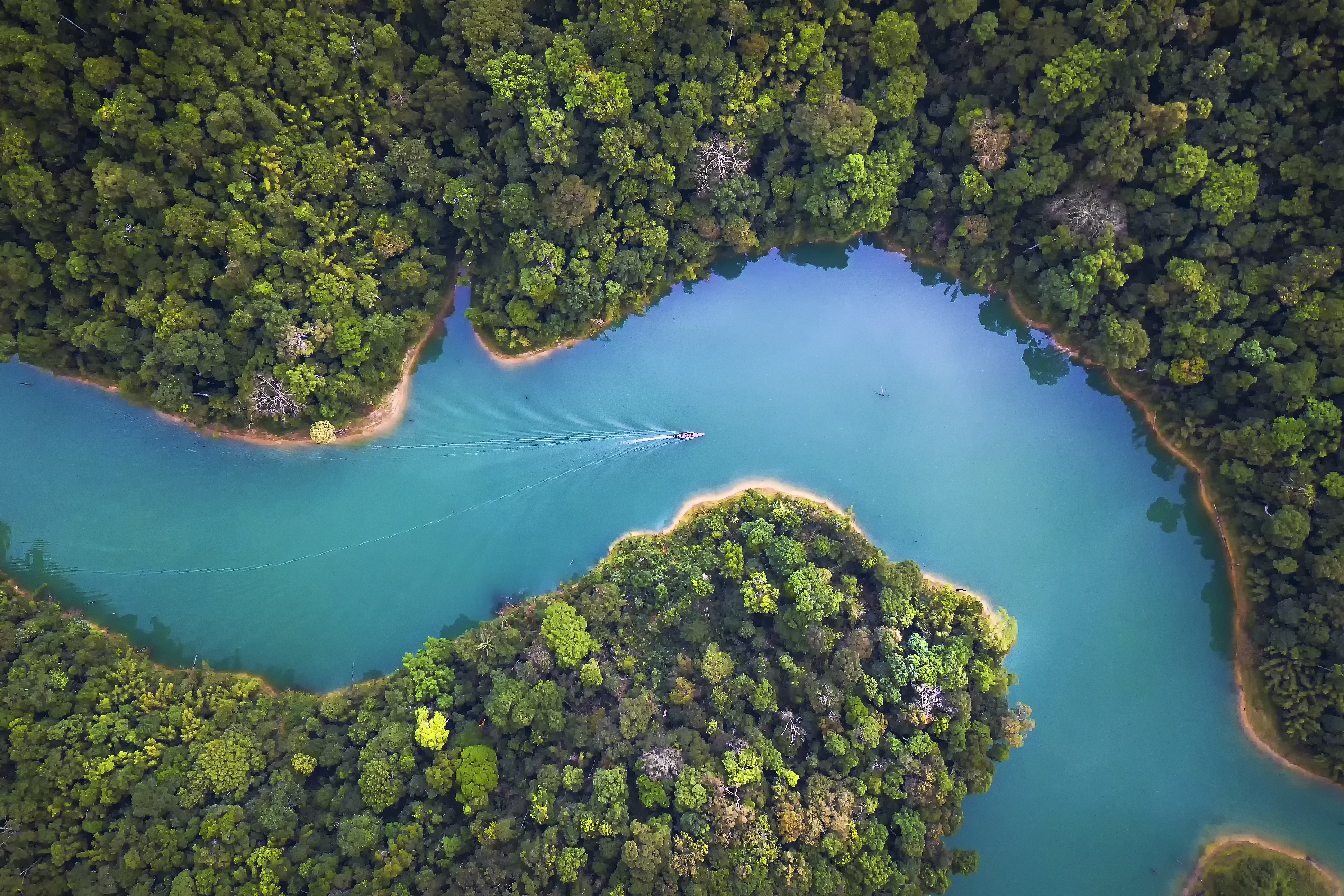 Welcome! Agenda Review
Agenda Overview
Consensus Definition
Revised Proposal
Call to Question - Poll
Discussion
Next steps 
Thank you!
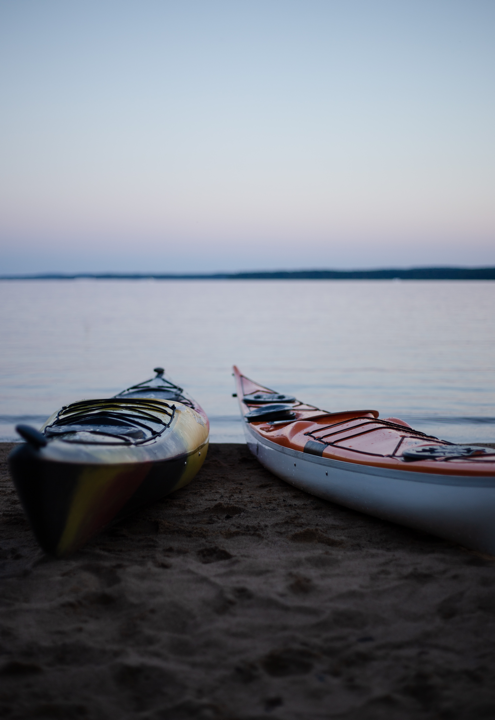 Meeting objectives
For Wastewater TAG members to..

Achieve consensus on final proposal to send to the Steering Committee
Decision Making Process
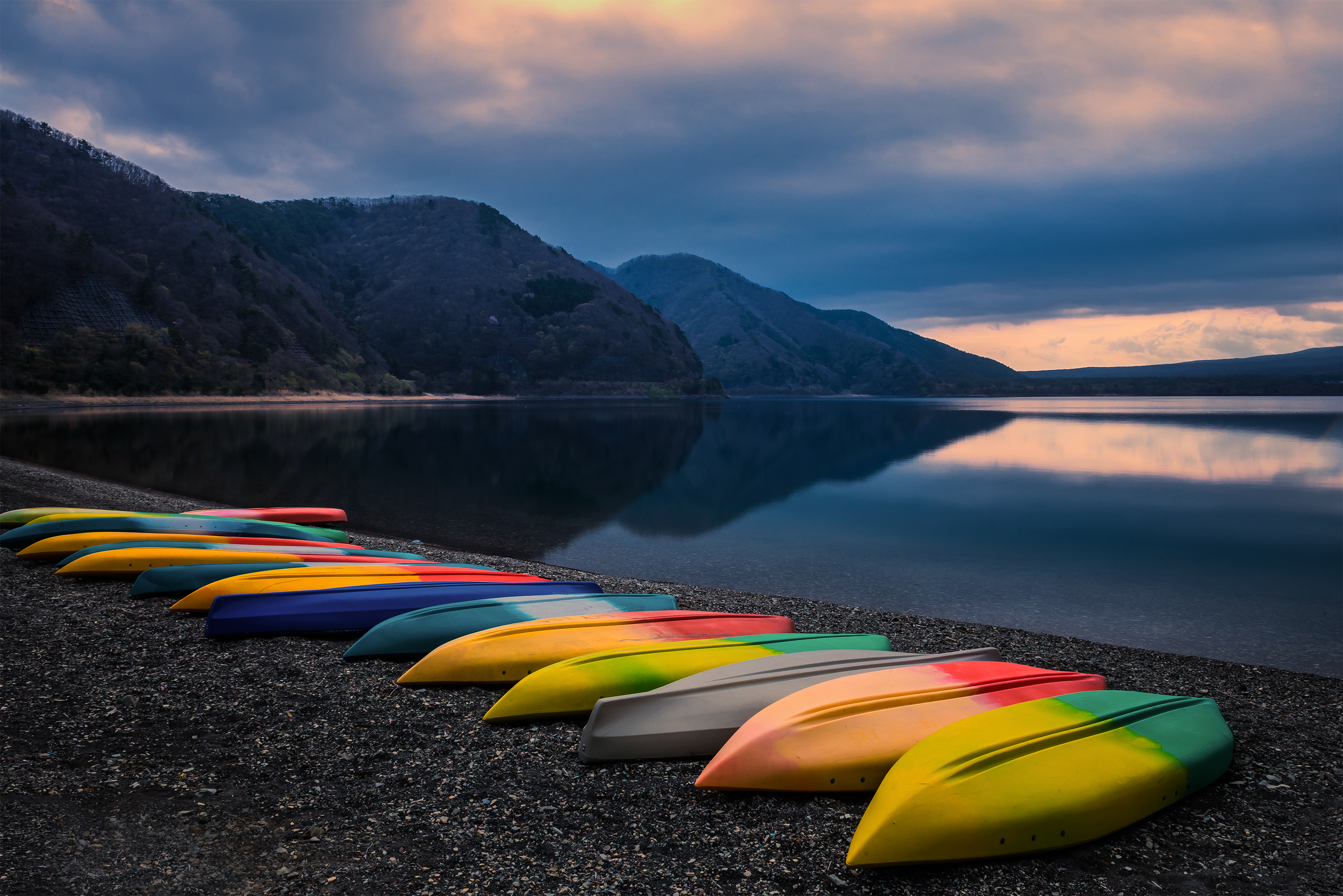 From High Rock Stakeholder Engagement Process Charter:
Consensus is being  defined as at a minimum, “I can live with and support the decision.” 
“Consensus agreements reached in one team meeting should not be reconsidered in a  subsequent meeting without the consent of all participants in attendance.”
Consensus Question – all 1s, 2s & 3s will be approval
Indicate your level of support for the proposal using the scale:
1 – I strongly agree with and support this
2 – I have minor concerns but still support this
3 – I have concerns but can live with this
4 – I have major concerns and do not support this
5 – I actively oppose this
High Rock Lake Nutrient Rules Engagement Process – Ground Rules
Point Source Management Proposal #2
Part 1
At 1st permit renewal after rule effective date:
0.75mg/L phosphorus limit at permitted flow for facilities larger than 1 MGD
1mg/L phosphorus limit at permitted flow for facilities larger than 0.1 MGD but smaller than 1 MGD
At 2nd permit renewal after rule effective date:
0.5mg/L phosphorus limit at permitted flow for facilities larger than 8 MGD
6 mg/l nitrogen limit at permitted flow for facilities larger than 5 MGD
10 mg/l nitrogen limit at permitted flow for facilities larger than 0.1 MGD but smaller than 5 MGD
Individual annual mass allocations will be assigned to facilities smaller than 0.1 MGD 
Rules will include an adaptive management provision if small facility allocations are exceeded
No individual permit limits for facilities smaller than 0.1 MGD
Large dischargers can regionalize smaller facilities and acquire their individual allocation to allow for future growth
6
Point Source Management Proposal #2
Part 2
Annual mass limit allocations:
Will be made in total at rule effective date to existing facilities (i.e. 100% allocated, growth allowable only via trading)
New facilities will be expected to meet specified performance standards AND purchase allocation
Group permits will be voluntary:
Dischargers must formally join
Members will be deemed compliant with regulations as long as group permit obligations are met
Group permit will reflect sum of individual allocations
Joining members add their allocation to the group sum
Departing members take allocation with them
Group exceedance triggers NPDES Branch enforcement of individual permits, which includes options for offsetting the exceedance
7
Point Source Management Proposal #2
Part 3
Facilities will be allowed to trade allocation:
Permits will be modified accordingly
Facilities will be allowed to buy allocation:
To acquire a new discharger permit
To expand an existing facility
Facilities will be allowed to buy nitrogen or phosphorus offsets:
To offset a group or individual permit exceedance
To add allowable load to permitted allocation
Facilities will be allowed to sell allocation:
To any existing discharger
To any new discharger
To another regulated PS or NPS entity for rule compliance
8
Phosphorus Limits and Timeline
At 1st permit renewal after rule effective date:
0.75mg/L phosphorus limit at permitted flow for facilities larger than 1 MGD
1mg/L phosphorus limit at permitted flow for facilities larger than 0.1 MGD but smaller than 1 MGD
At 2nd permit renewal after rule effective date:
0.5mg/L phosphorus limit at permitted flow for facilities larger than 8 MGD
9
Nitrogen Limits and Timeline
At 2nd permit renewal after rule effective date:
6 mg/l nitrogen limit at permitted flow for facilities larger than 5 MGD
10 mg/l nitrogen limit at permitted flow for facilities larger than 0.1 MGD but smaller than 5 MGD
10
Allocation and Permitting
Individual annual mass allocations will be assigned to facilities smaller than 0.1 MGD 
Rules will include an adaptive management provision if small facility allocations are exceeded
No individual permit limits for facilities smaller than 0.1 MGD
Large dischargers can regionalize smaller facilities and acquire their individual allocation to allow for future growth
Annual mass limit allocations:
Will be made in total at rule effective date to existing facilities (i.e. 100% allocated, growth allowable only via trading)
New facilities will be expected to meet specified performance standards AND purchase allocation
Group permits will be voluntary:
Dischargers must formally join
Members will be deemed compliant with regulations as long as group permit obligations are met
Group permit will reflect sum of individual allocations
Joining members add their allocation to the group sum
Departing members take allocation with them
Group exceedance triggers NPDES Branch enforcement of individual permits, which includes options for offsetting the exceedance
11
Trading
Facilities will be allowed to trade allocation:
Permits will be modified accordingly
Facilities will be allowed to buy allocation:
To acquire a new discharger permit
To expand an existing facility
Facilities will be allowed to buy nitrogen or phosphorus offsets:
To offset a group or individual permit exceedance
To add allowable load to permitted allocation
Facilities will be allowed to sell/lease allocation:
To any existing discharger
To any new discharger
Facilities will be allowed to sell allocation, term, or permanent credits:
To another regulated NPS entity for rule compliance
12
Important Clarifications
Small facilities (< 0.1 MGD):
Will be assigned individual annual mass allocations
Calculated based on an assumed level of treatment
Will NOT have concentration limits reflected in permits
DWR will pursue adaptive management only if collective small facility allocation is exceeded

Allocation sale to an existing facility, new facility, or NPS entity will be permanent
13
Next Steps
Highlights
Joey will draft a TAG recommendation report based on today’s consensus votes, including a majority/minority breakdown on components that did not achieve consensus
Members will be able to review and approve the report via email
Report will be presented at 9/27 Steering Committee meeting
Rules will be drafted based on Steering Committee report in Winter 2023/Spring 2024
Stakeholders will be invited to review draft rules in 2024 BEFORE they proceed to the EMC
14
Closing